fortnite
What I have
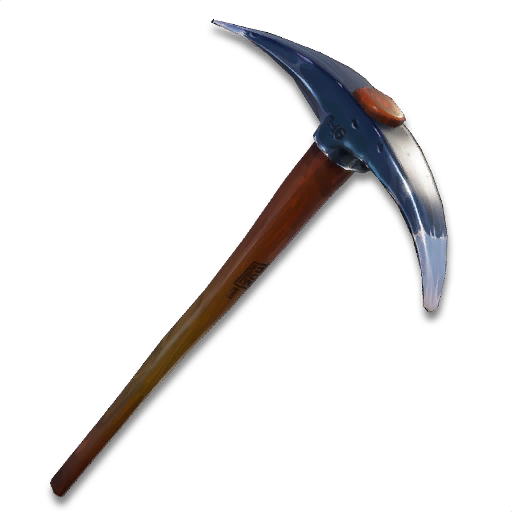 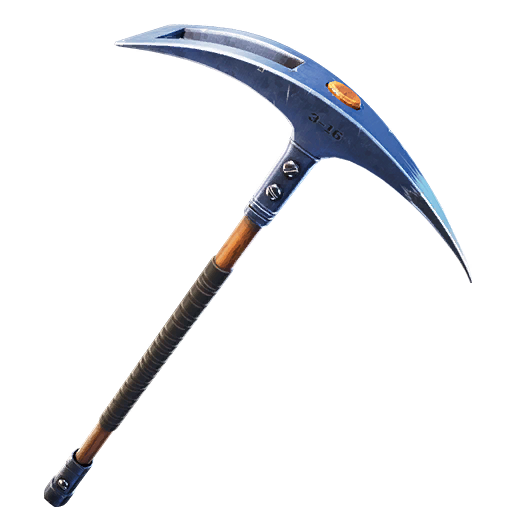 pickaxes
Throwback pickaxe was free
This Photo by Unknown Author is licensed under CC BY-SA-NC
This Photo by Unknown Author is licensed under CC BY-SA-NC
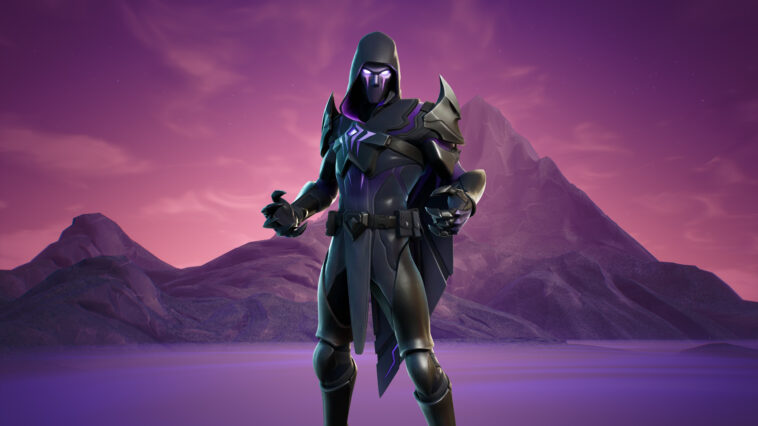 skins
My favorite skin is dread omen that’s why I told nizar to gift it to me because I killed him with pickaxe.
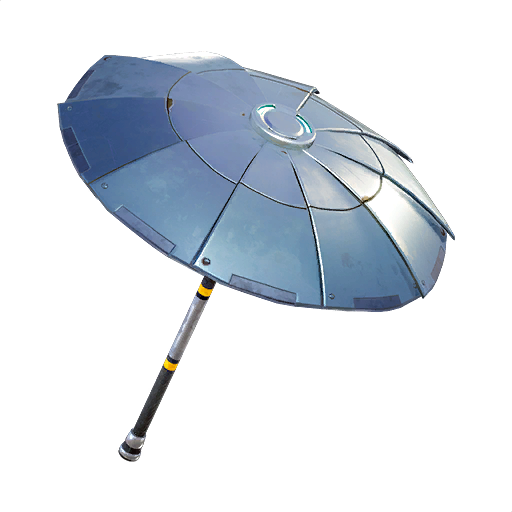 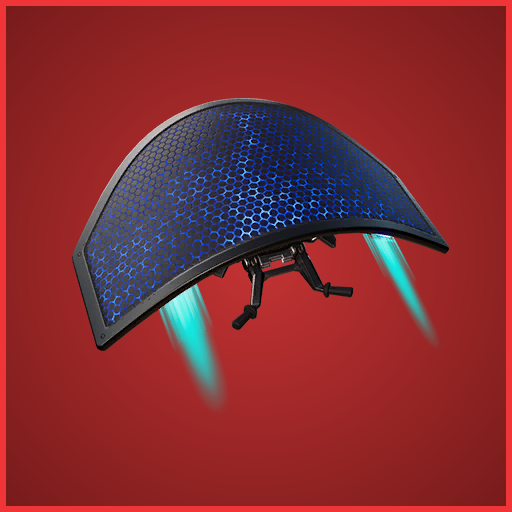 This Photo by Unknown Author is licensed under CC BY-SA-NC
gliders
I have 3 gliders I also have mighty marvel umbrella but I couldn’t find picture.
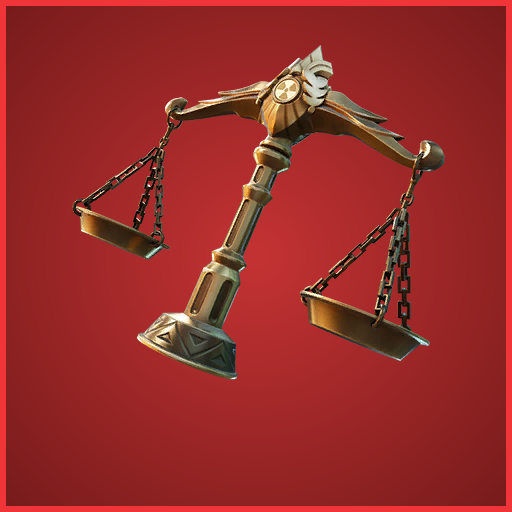 I have 2 backblings
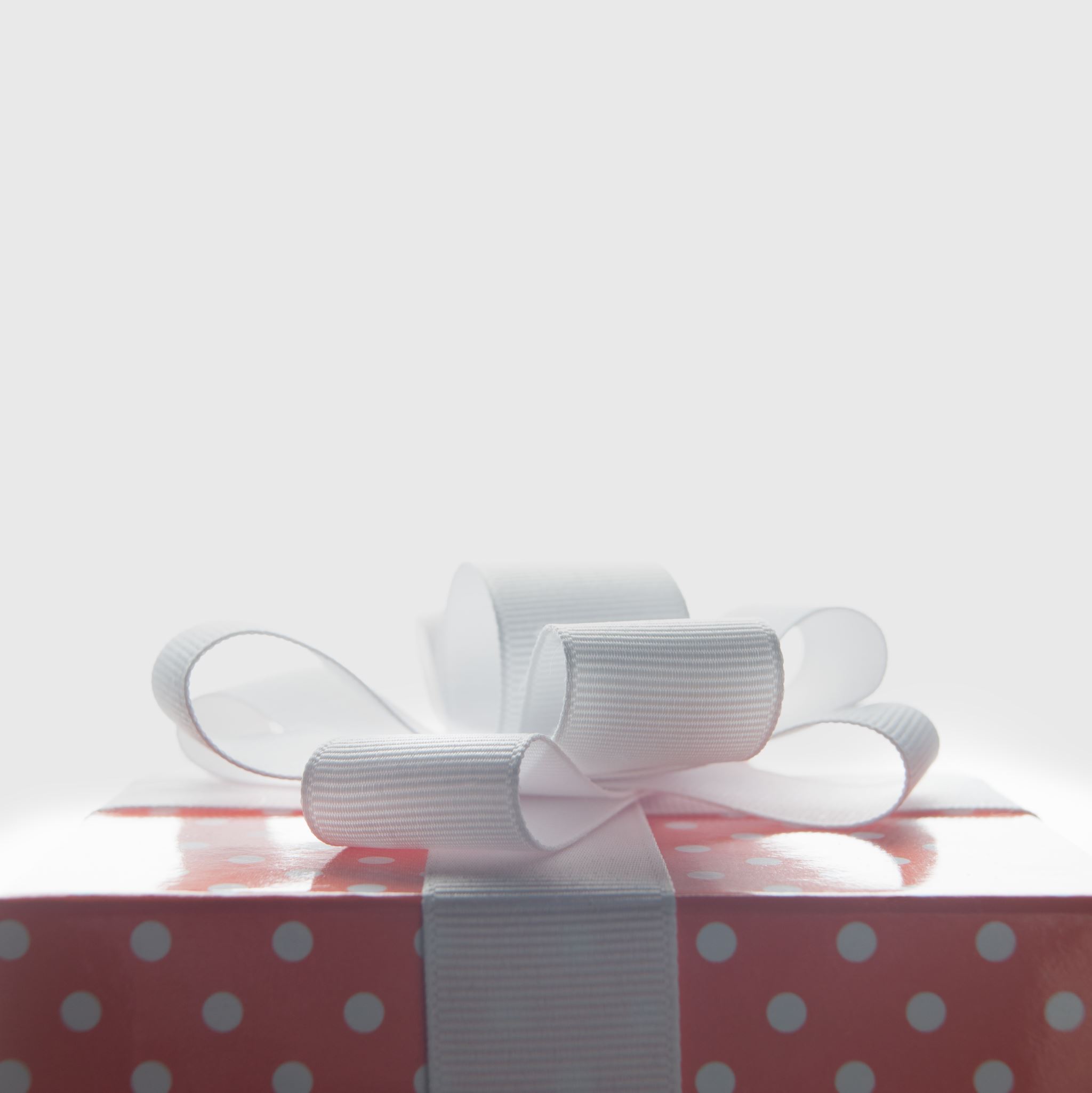 I have no wrapping
customizations
I have thor and iron man loading screen and one music.
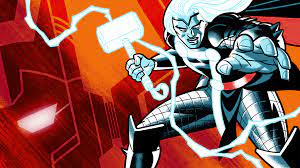 I have two emotes and two dances I also have thor and hulk and boogie down
This Photo by Unknown Author is licensed under CC BY-NC-ND